Energopārvaldības sistēma Rēzeknes valstspilsētas pašvaldībā
05.10.2023. 				energopārvaldniece: Daina Bārdule
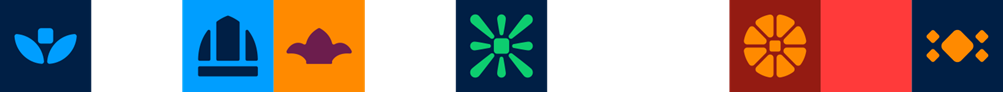 Energopārvaldības sistēma = Ilgtspējīga saimnieciskā darbība
EPS sfēra – pašvaldību ēkas, kas lielākas par 200m2 un ir apkurināmas, ielu apgaismojums.


Sistemātiska pieeja enerģijas rādītāju patēriņiem
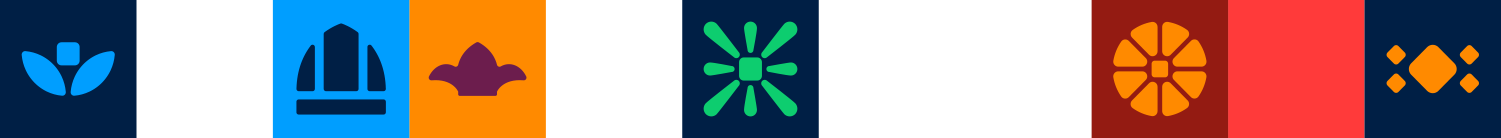 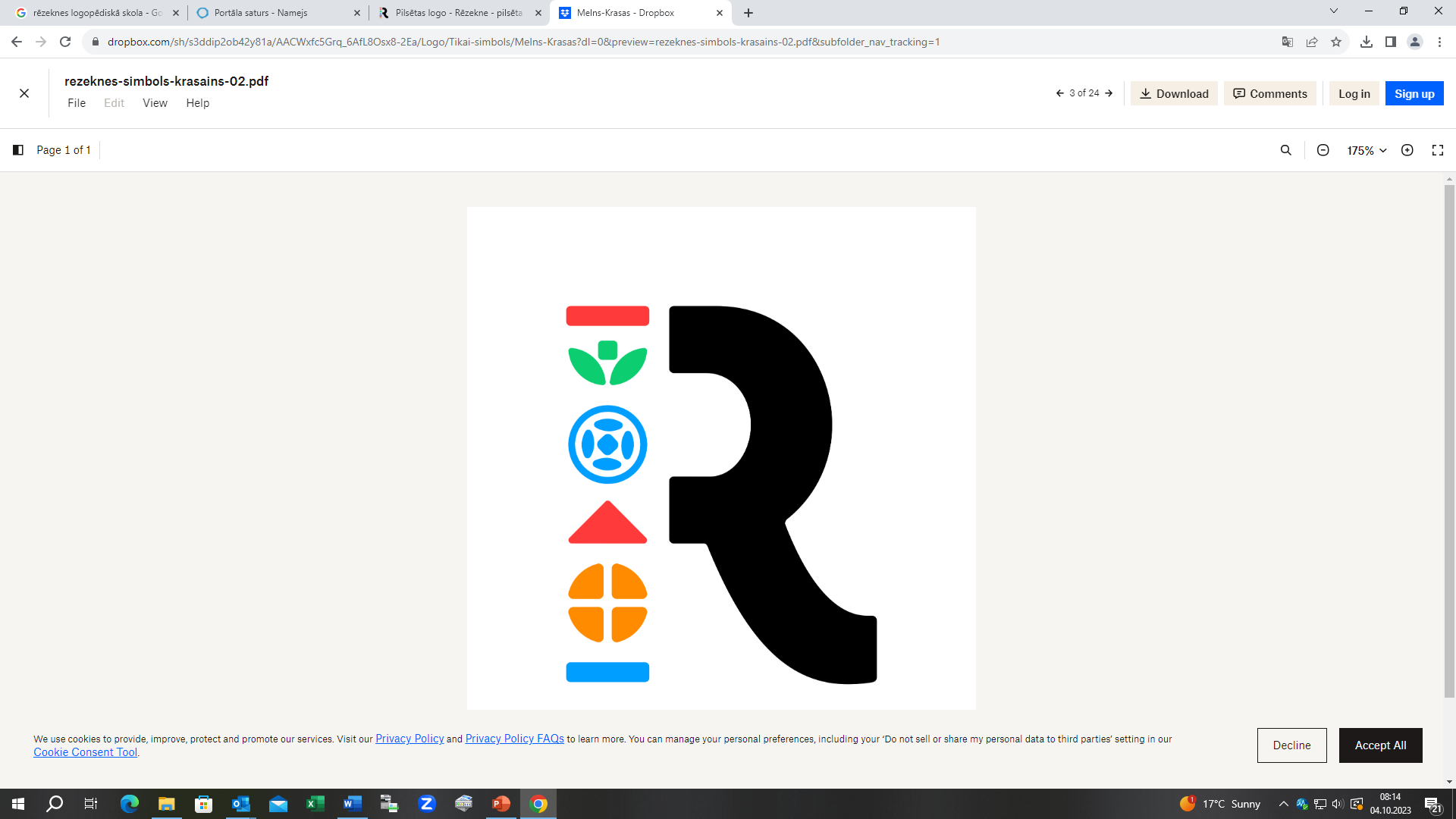 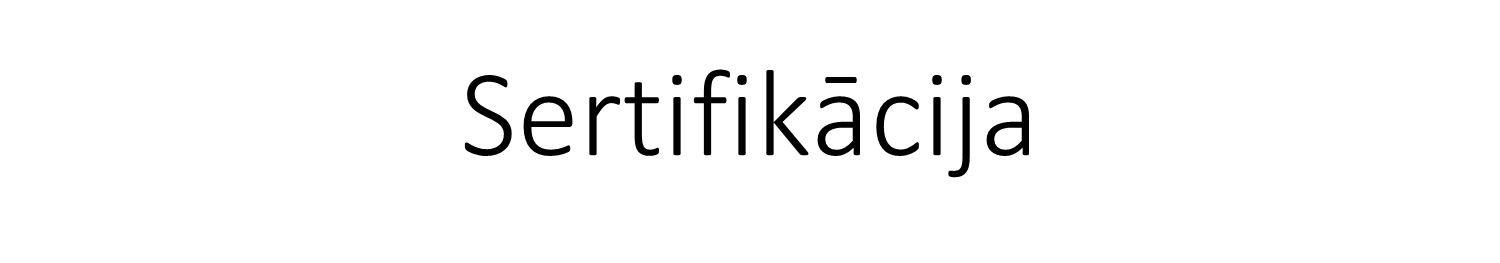 Uzsākta Energopārvaldības sistēmas ieviešana 2018. gadā

Energopārvaldības sistēmas pārsertifikācijas audits ISO 50001: 2018 pašvaldībā veikts 23.01.2023.
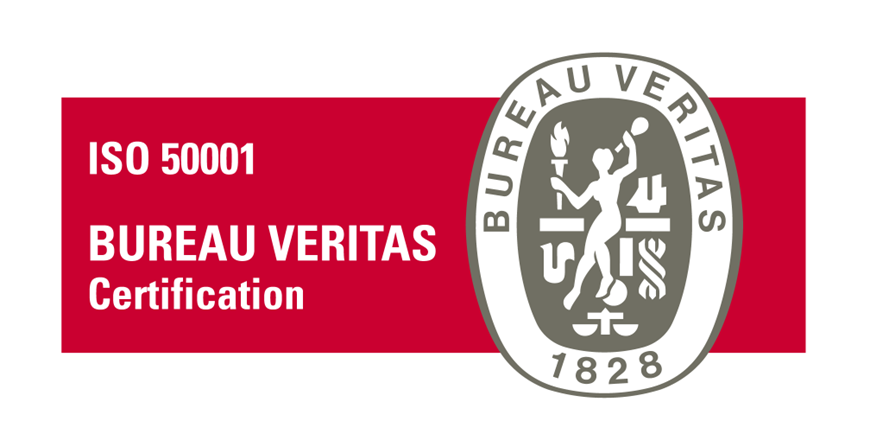 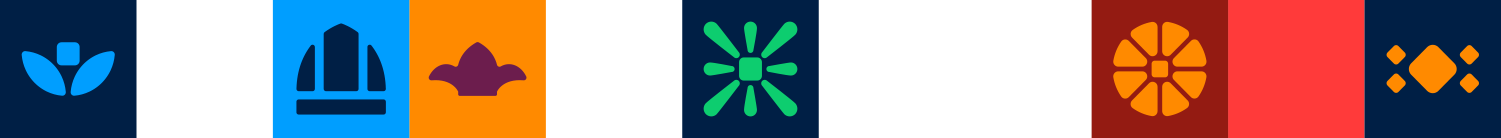 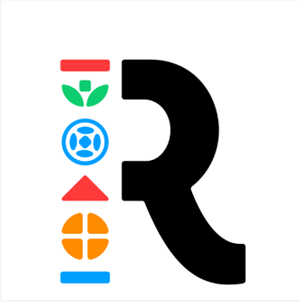 Dokumentācija
Vadības pārskats
Energopārvaldības rīcības plāns
Rokasgrāmata
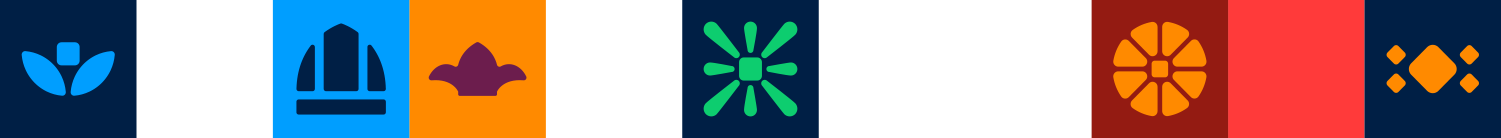 EPS sfēra
-  Pašvaldības ēkas- 38 gab.
-  Ielu apgaismojums- 57 skaitītāji
-  Luksofori – 17 skaitītāji

Ar katru gadu redzot rezultātu ir vēlme monitorēt vairāk
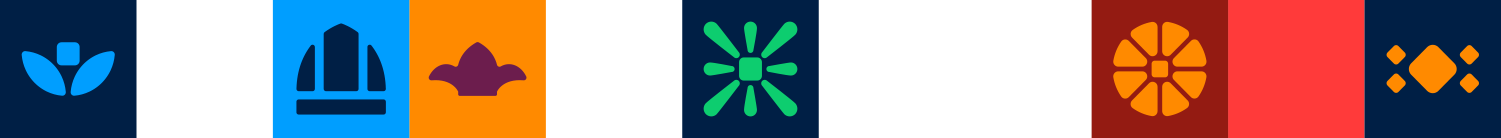 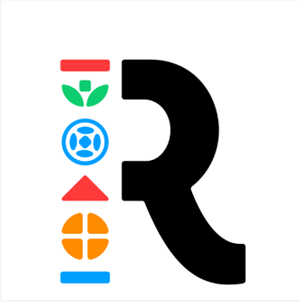 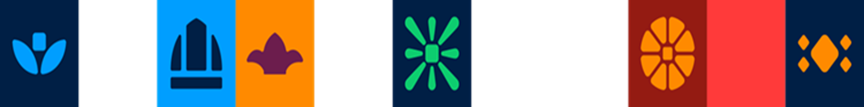 Kas ir svarīgi pirms ieviešanas?
Labs konsultants
Saprast, kādus datus vēlamies un vajag monitorēt?
Ko vēlamies no tā iegūt?
Ko darīsim ar to ko ieguvām?
Kādas darbības sekos?

Uz 2. un 3. jautājumu parasti visi spēj atbildēt
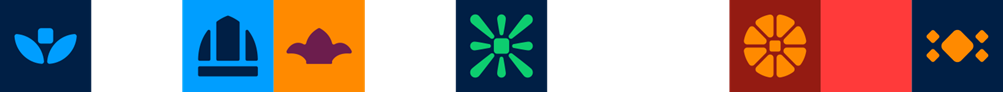 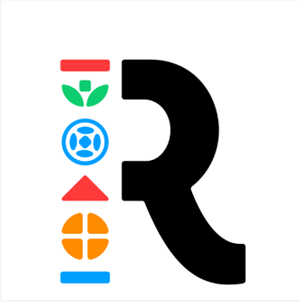 Saprast, kādus datus vēlamies un vajag monitorēt?
Excel pārskatāmi kopskatam, aprēķiniem, bet ne ikdienas darbam
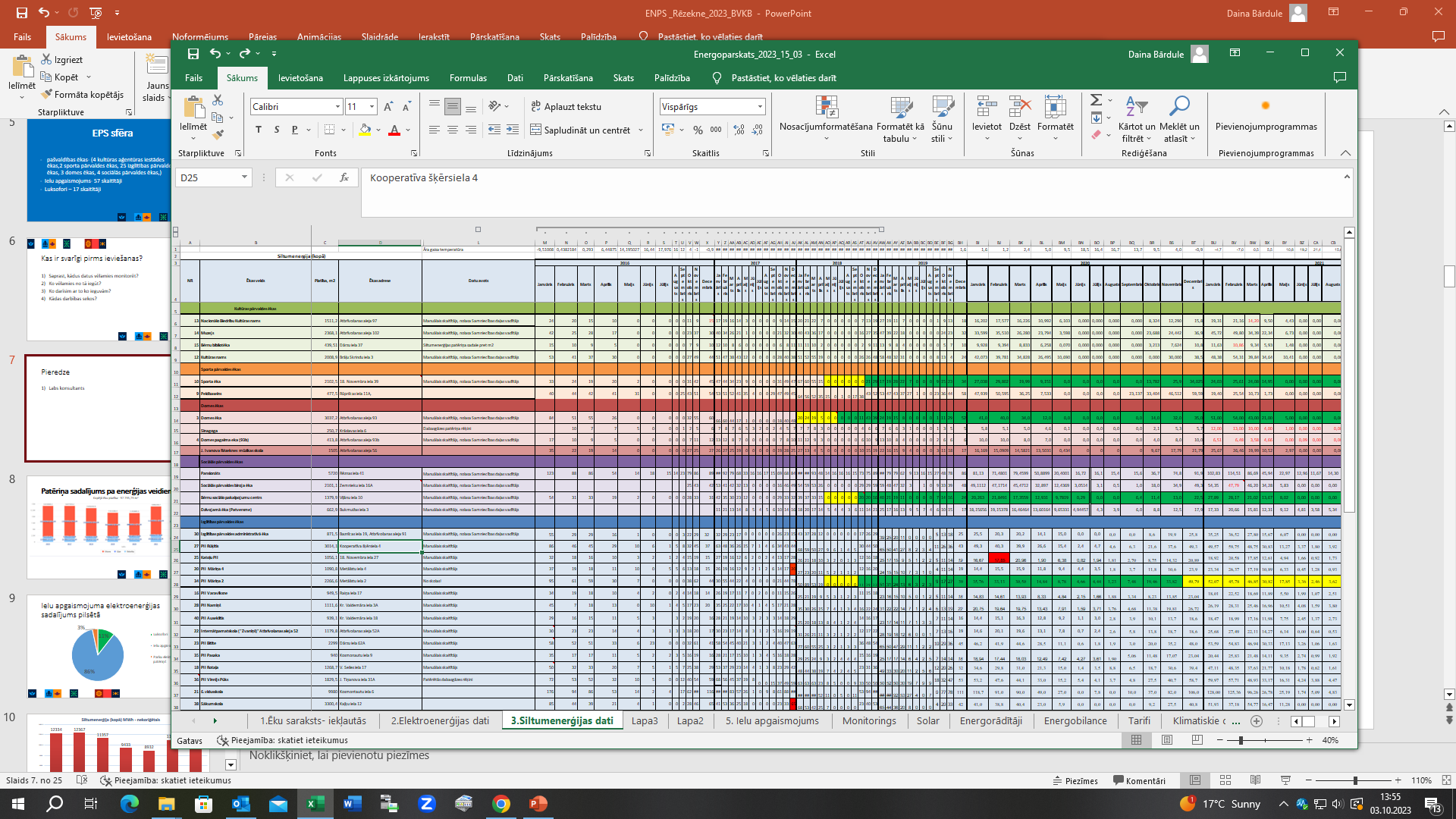 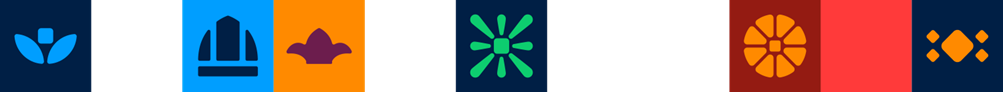 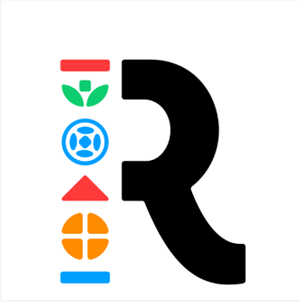 2022. gada beigās tika uzsākts digitalizācijas process
Ko vēlamies no tā iegūt?
Izsvērta nepieciešamība objektu digitalizācijas uzskaitei –
- tai ir jābūt jēgpilnai ar atdevi
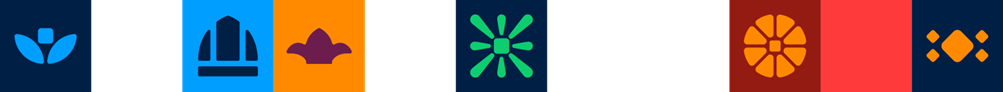 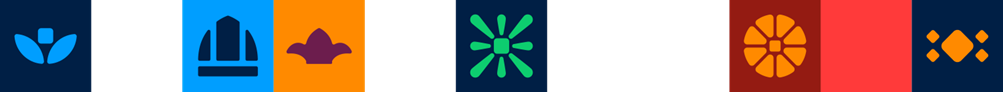 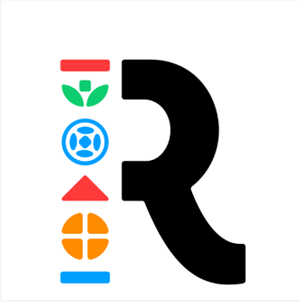 Ko darīsim ar to ko ieguvām?
Digitalizācijas process:
Dod iespēju redzēt un analizēt patēriņu pa stundām
Ļauj nospraust mērķus
Liek izlemt - ko darīt?
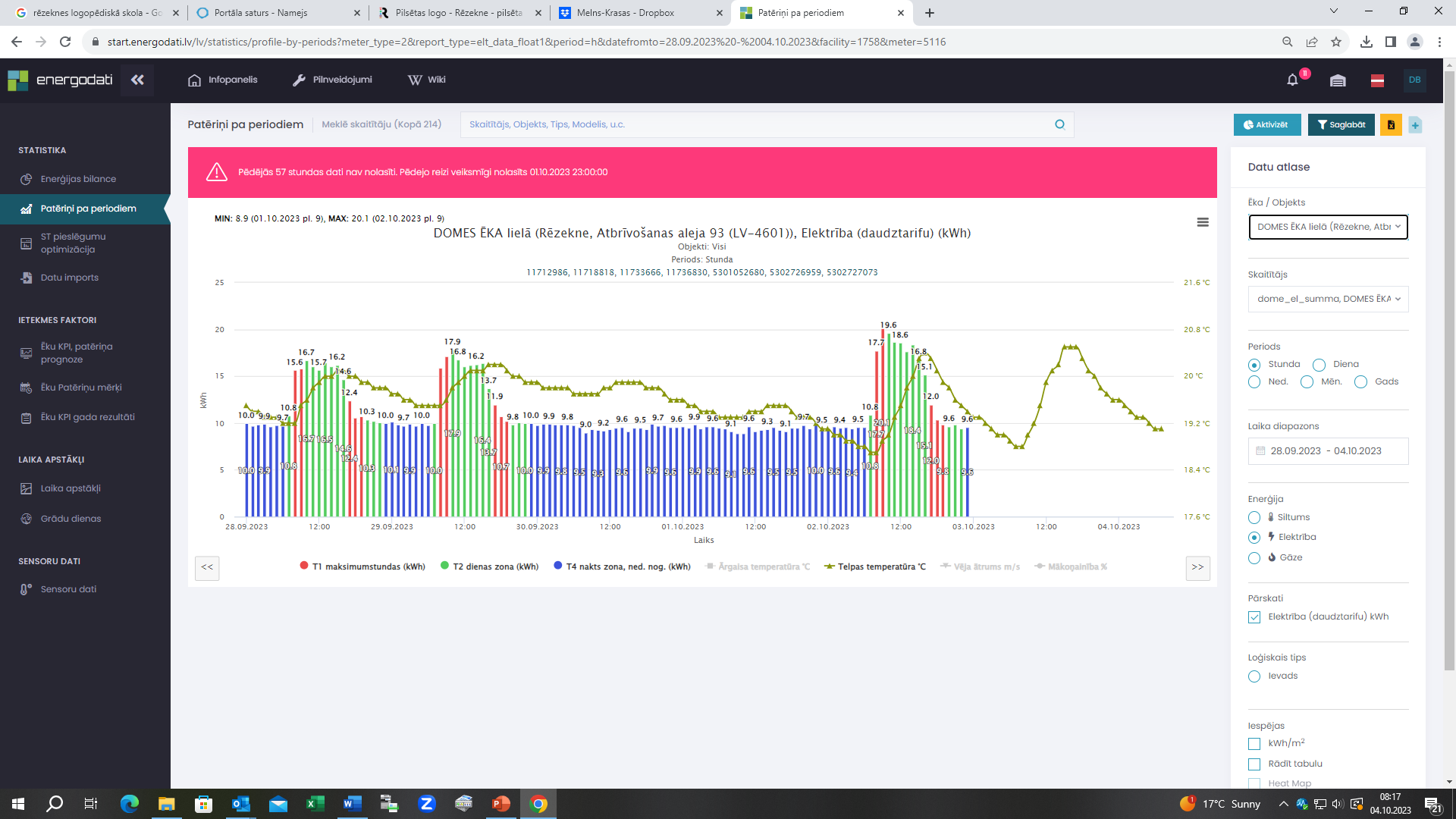 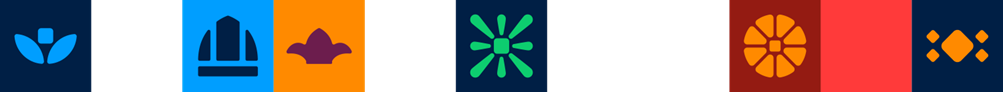 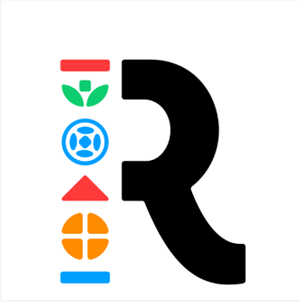 Kādas darbības seko?
Darba gaitā atklājas nepilnības, riski
Iezīmējas vienotas pieejas vadlīnijas
Izkristalizējas jaunu jēgpilnu risinājumu ieviešanas nepieciešamība
Darbinieku izglītošana
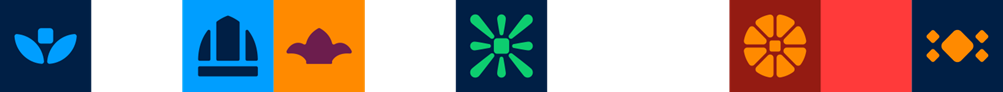 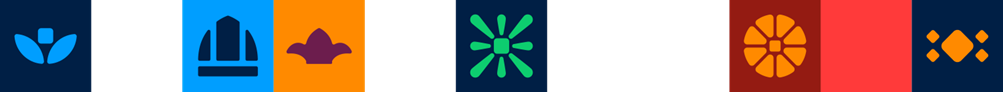 Darbības, kas izkristalizējās kā nepieciešamība digitalizācijas procesā gada laikā Rēzeknē
Uzstādīti mikroklimata sensori vairākās iestādēs, kas ļauj strādāt efektīvāk
Iespēju robežās mainīti ēku siltumenerģijas skaitītāji, salāgojot tos ar pastāvošajām uzskaites iespējām, papildināta viedā uzskaite
Ēku darbinieku apmācības 
Samazinātas ST jaudas
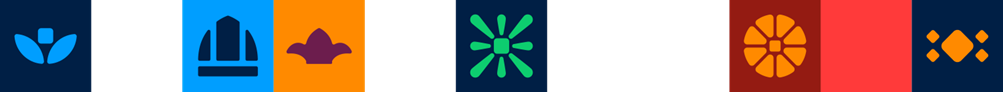 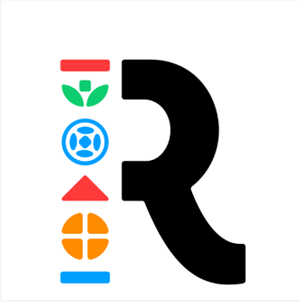 Digitālā uzskaite 2022. gada decembris – patēriņš dnn
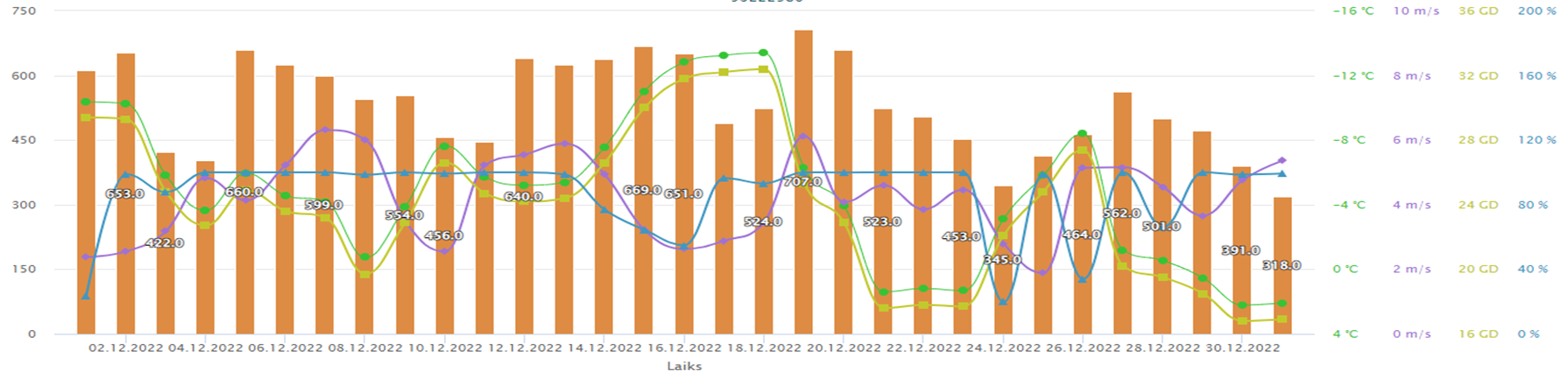 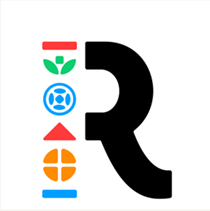 Digitālā uzskaite +mikroklimata sensori 2023. gada janvāris
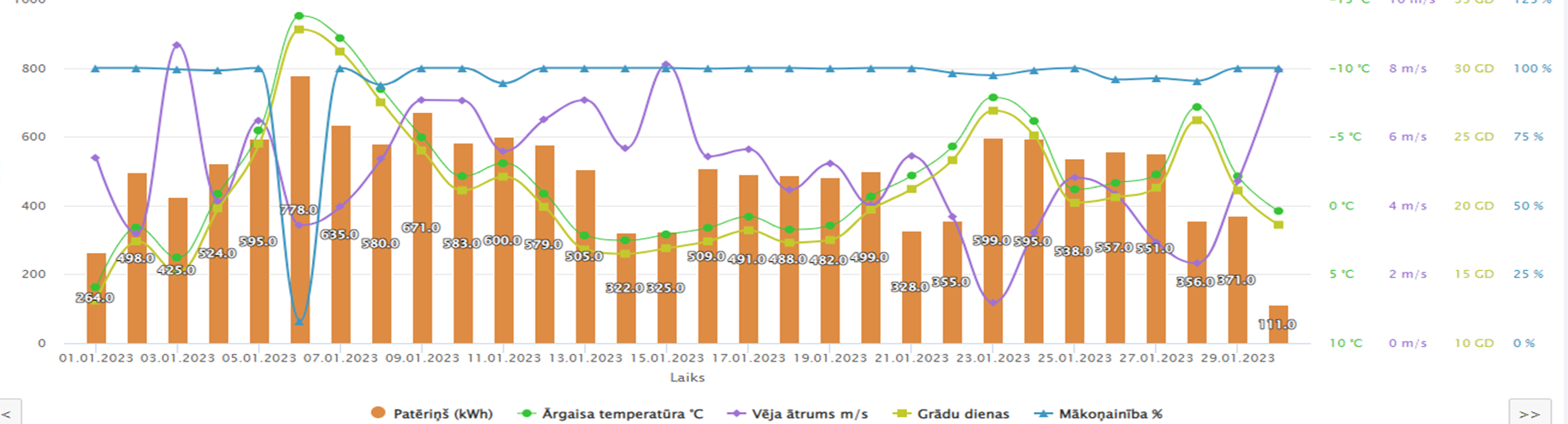 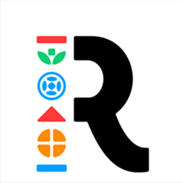 Piemērs, ja nav digitālā uzskaite
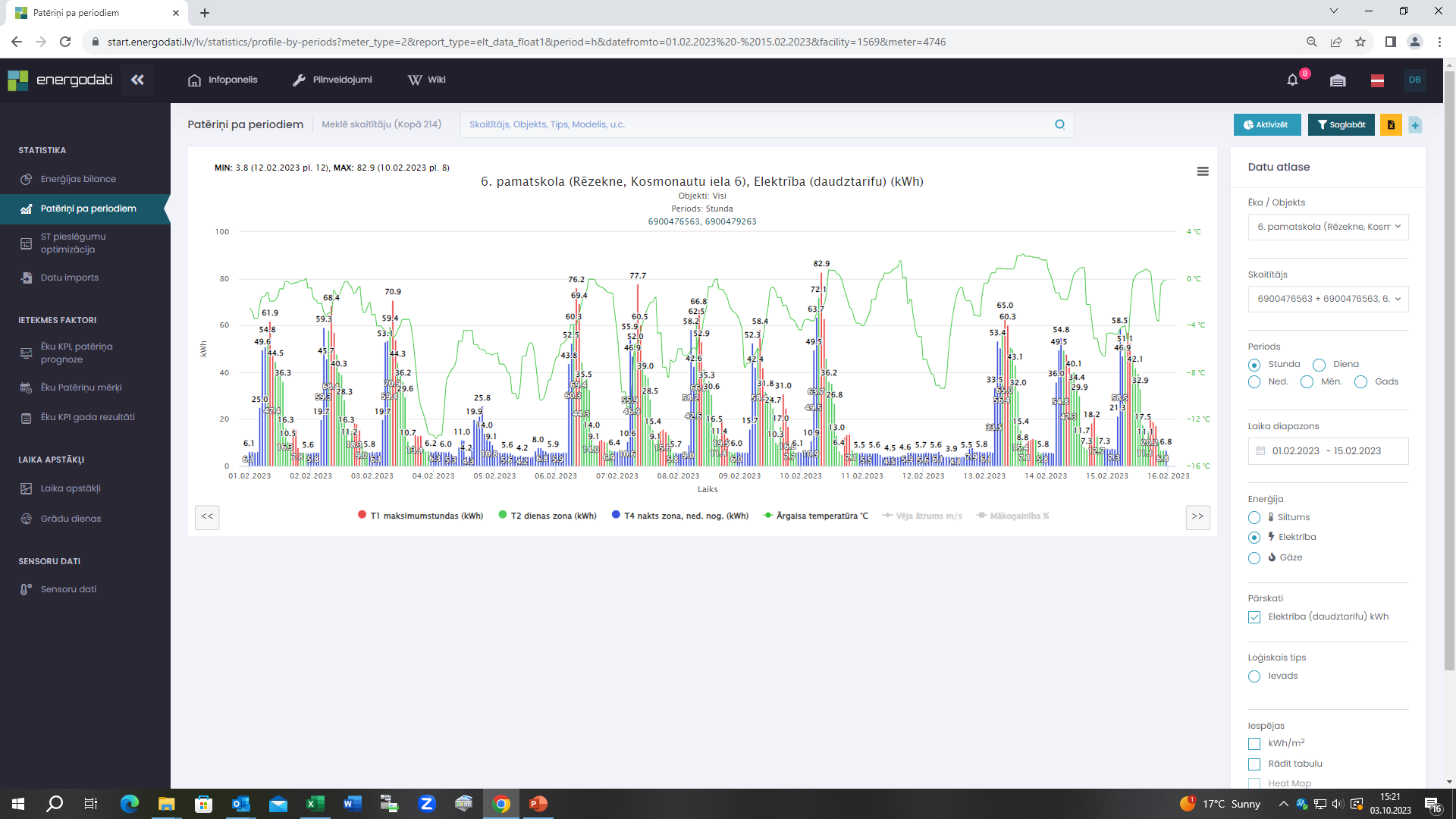 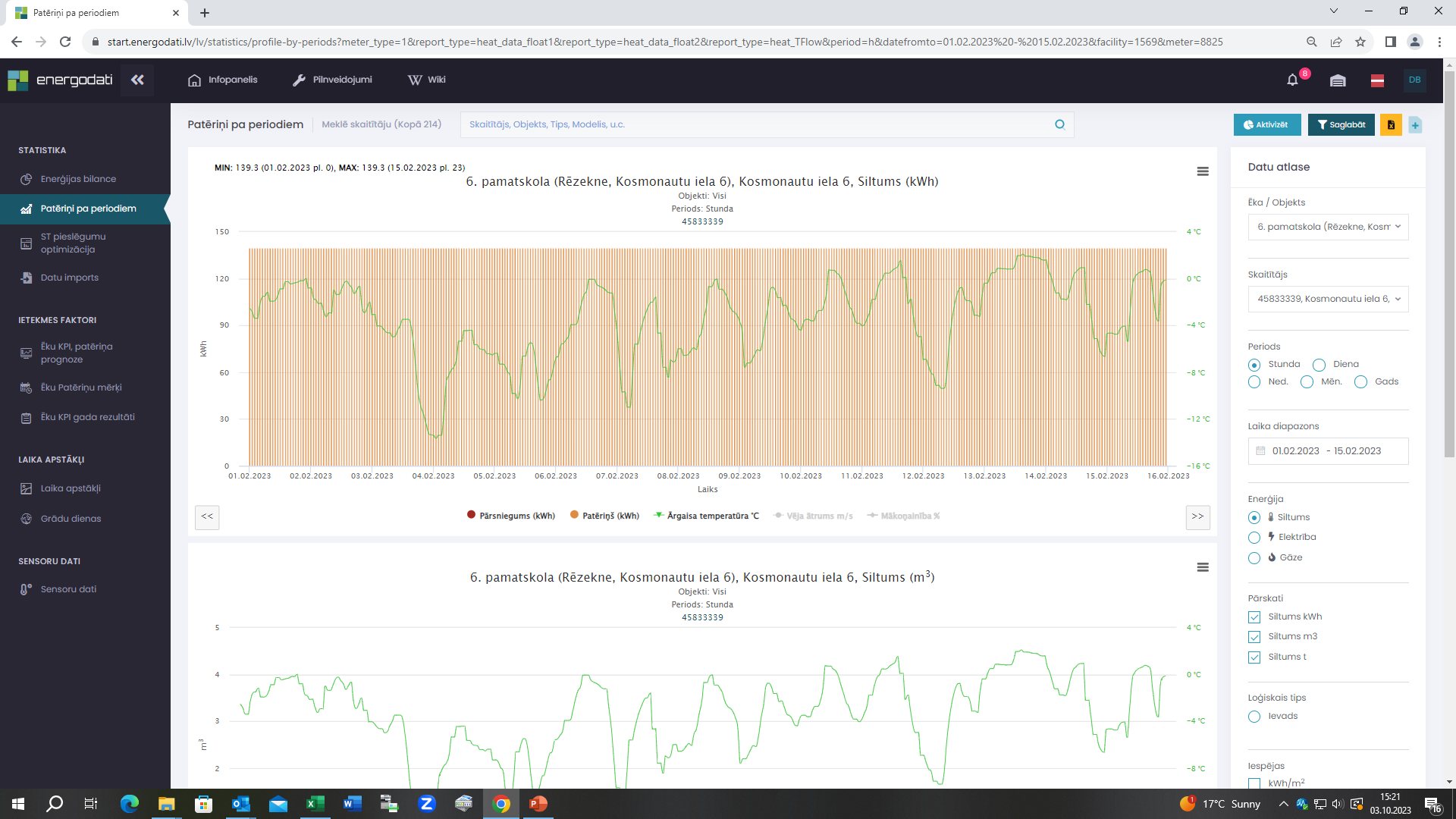 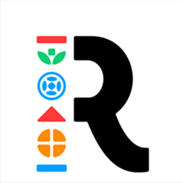 Digitālās uzskaites priekšrocība – ātra fakta konstatācija
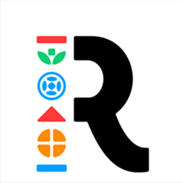 Vai digitalizācija atmaksājas? Apkures sezonas
Kas ir sasniegts vienā apkures pēc digitalizācijas procesa ieviešanas?
Patēriņa sadalījums pa enerģijas veidiem Mwh 
1. un 2. ceturksnis pa gadiem
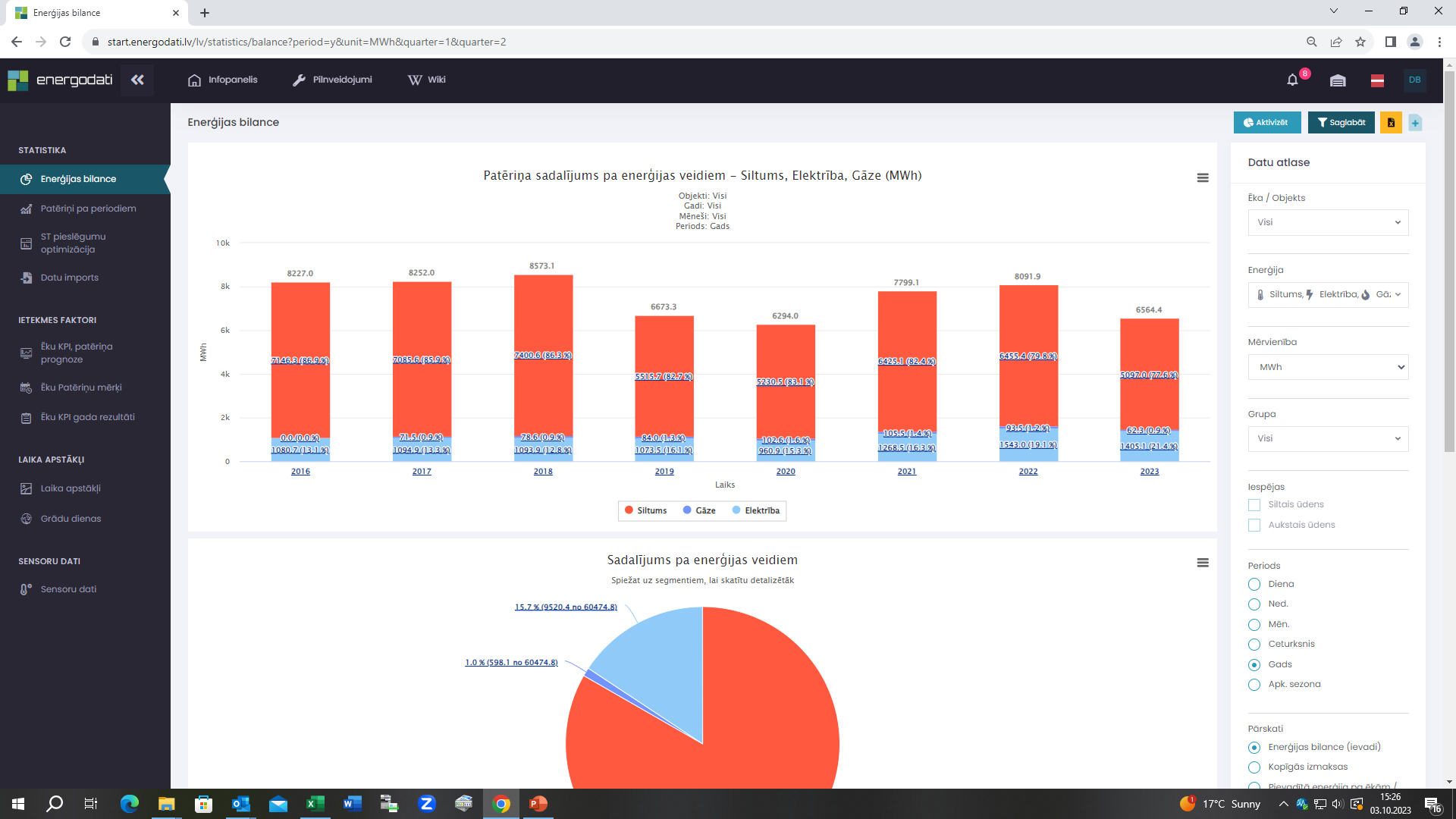 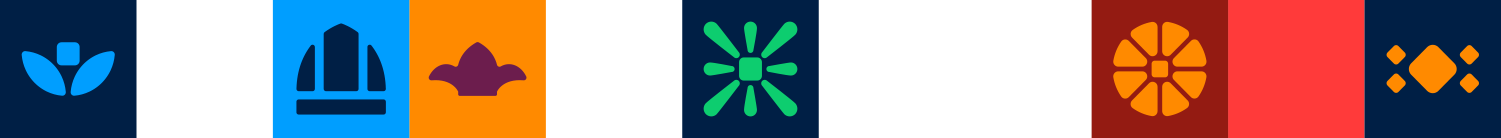 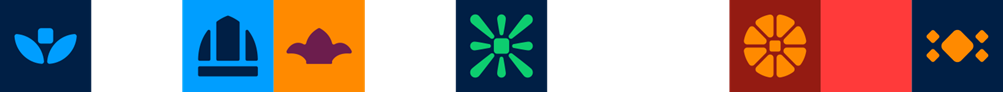 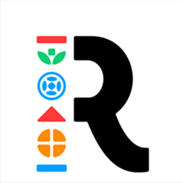 Kas ir visgrūtāk?
Ieinteresēt darbiniekus
Noteikt iespējamo sasniedzamo mērķi – 
			šogad palīgā ņemts BVKB mājaslapā pieejamais Enerģijas ietaupījumu katalogs
Mainīt ieradumus kolektīvi
Noturēt sasniegtos rezultātus
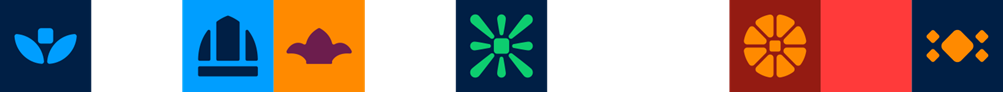 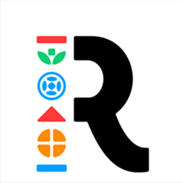 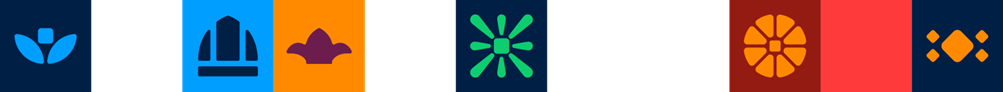 Aicinājums
Pievienoties - Energopārvaldnieku iniciatīvas darba grupai

Ieguvums – datu salīdzināšana vienādām vai līdzīgām ēkām
Pieredzes apmaiņa 1 reizi mēnesī online vidē, 
			katra mēneša 2. piektdienā plkst.10.00

Visi interesenti aicināti atsaukties nosūtot e – pastu:
daina.bardule@rezekne.lv
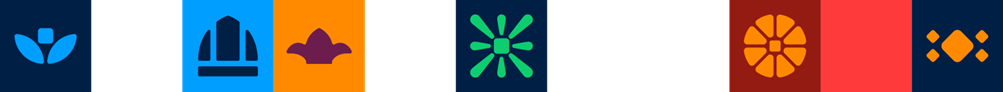 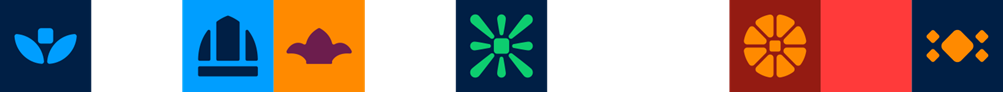 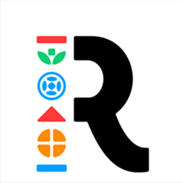 Paldies par uzmanību!
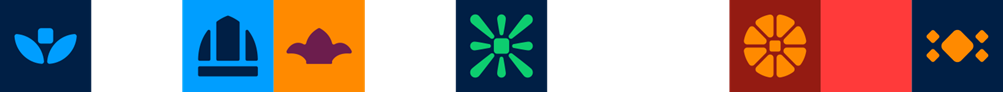